Схема работы обработки
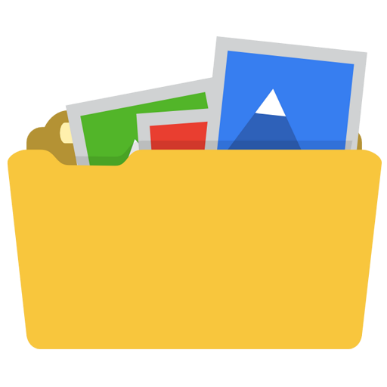 Обработка
Выгрузка XML
1С
Загрузка из XML
Папка
Код на описаный ниже функционал можно взять из обработки

Выгрузка XML – Должна создаваться папка client. Из 1С должны быть созданы файлы references.xml, debts.xml, rests.xml, 

Загрузка XML – Из папки должны записываться файлы references.xml, debts.xml, rests.xml, documentsXXXXXX.xml в 1С

Формирование, внесение изменений, добавление информации-связанное с файлами  confirmationYYYYMMDDhhmmss.xml, filelog.xml должно происходить как в оригинале обработки.

Выгрузка и Загрузка настроек (в примере обработки код на ниже описанный функционал отсутсвует)
A. При нажатии кнопки «сохранить» заданные пользователем значения из выпадающих списков и фильтров разделов «Данные выгрузки» и «Данные загрузки», а также заполненные значения из раздела «Настройки» должны записываться в папку client, путь к которой указан в разделе «Выгрузка из 1С»  в виде XML файла под названием settings.xml. 
B. Из папки, путь которой выбирает пользователь, нажатием кнопки «Загрузить настройки», выбирает файл setting.xml . Настройки должны загружаться в обработку и проставлять значения  соответствующих полей в разделах «Данные загрузки», «Данные выгрузки» и «Настройки» согласно файлу.
Если фильтр можно сделать деревом, то лучше сделать деревом по разным реквизитам таблицы, которую выберет пользователь
Фильтр должен быть доступен только по Фирмам (firms), Складам (stores) и Товарам (skus).
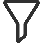 Данные выгрузки
Данные загрузки
Настройки
Фильтрация выгружаемых данных
Справочник Фирмы (Firms)
Наименование Фирмы (name)
...
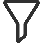 Справочник торговых точек
Другое поле …
Название торговых точек
...
✔
Код торговой точки
Справочник Склады (Stores)
Фильтр по тексту
Адрес торговых точек
Наименование склада(name)
...
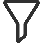 Вывеска торговых точек
Другое поле  …
...
Справочник контрагентов
Текст для поиска объектов, объект «содержит».
Наименование контрагент
Справочник Товары (skus)
✔
Код контрагент
Наименование товара (name)
...
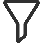 Сохранить
Короткое наименование (shortname)
...
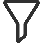 Справочники сотрудников
Код товара (code))
...
Выбор данных для выгрузки
Добавить к выделенному
Сделать возможность выбирать из нескольких таблиц 1С несколько реквизитов длля одного выгружаемого тэга XML
Значение 1
Значение 2
Значение 3
Значение 4
Значение 5
Сохранить
...
✔
Справочник Ставки НДС
Наименование ставки НДС (Name)
…
Ставки НДС (VATRates)
Процент ставки НДС (Rate)
✔
...
Справочник Торговые точки (Buypoint)
Код покупателя торговой точки(idBuyer)
...
Торговые точки (buypoints)
Факт наименование торговой точки(name)
...
Фактический адрес(Street)
...
...
ID GKA (idClassifier4 )

…
сохранить
Пример работы фильтра
Выгрузка без фильтра
Выгрузка с применением фильтра “AA”
Справочник торговых точек
Название торговых точек
✔
Код торговой точки
Адрес торговых точек
Вывеска торговых точек
Фильтр должен удалять завязанные на справочник записи документов (documents) и регистров (registers) см. колонку «Вид» в эксель файле (нет в исходной обработке либо работает некорректно)
Справочник контрагентов
Наименование контрагент
✔
Код контрагент
Справочники сотрудников
Сохранить
<buypoints>
       <buypoint>
                <code>1112</code>
                <name>Ромашка</name>
         </buypoint>
          <buypoint>
                  <code>7123674</code>
                  <name>Роза</name>
          </buypoint>
</buyponts>
Окно выбора множественных значений должно позволять объединить два разных справочника, документа и регистра в один XML тэг, как на примере
...
Данные выгрузки
Данные загрузки
Настройки
Справочник Фирмы (Firms)
Наименование Фирмы (name)
...
Справочник торговых точек
Другое поле …
Название торговых точек
...
✔
Код торговой точки
Справочник Склады (Stores)
Адрес торговых точек
Наименование склада(name)
...
Вывеска торговых точек
Другое поле  …
...
Справочник контрагентов
Наименование контрагент
Справочник Товары (skus)
✔
Код контрагент
Наименование товара (name)
...
Короткое наименование (shortname)
...
Справочники сотрудников
Код товара (code))
...
Сделать возможность выбирать из нескольких таблиц 1С несколько реквизитов длля одного загружаемого тэга XML
Сохранить
Справочник Ставки НДС
Наименование ставки НДС (Name)
…
Ставки НДС (VATRates)
Процент ставки НДС (Rate)
...
Справочник Торговые точки
Код покупателя торговой точки(idBuyer)
...
Торговые точки (buypoints)
Факт наименование торговой точки(Name)
...
Фактический адрес(Street)
...
...
ID GKA (idClassifier4 )

…
сохранить
Данные загрузки
Настройки
Данные выгрузки
Путь к папке откуда должны загружаться в 1С данные в формате XML
Выгрузка из 1С
Загрузка в 1С
Путь
C:\....\...
Путь
C:\....\...
Путь к папке куда должны выгружаться данные  из 1С в формате XML
Загрузить только изменения
V
Удалить дубли всех записей в1С  после загрузки
Настройки автоматического обмена
Настройки автоматического обмена
Указать частоту загрузки Каждые HH:MM:SS
Указать частоту выгрузки Каждые -  HH:MM:SS
Выгружать, например, каждые 2 часа, начиная с 10:30 утра, глубину выгрузки за последние 30 дней.
Глубина выгрузки распространяется только на документы (documents) см. колонку «Тэг 0» в эксель файле
2:00:00
2:00:00
Время старта выгрузки
Время старта загрузки
10:30:00
10:30:00
Глубина выгрузки в днях
Глубина загрузки в днях
30
30
Выполнить выгрузку вручную
Выполнить принудительную выгрузку по выбранной глубине в днях
Загрузить настройки
сохранить
При нажатии должно открываться окно где указывается путь до файла настроек
Критерии приема работы

Должно работать на 7.7 комплексная, 7.7 ТиС, 7.7 Бухгалтерия, 8.2 УПП, 8.2 УТ, 8.3 УТ, 8.3 ERP

Id любого справочника должны совпадать с ссылками на этот же справочник в документах и регистрах

Выбранные на загрузку данные из 1С должны совпадать с данными XML

Загружаемые данные из XML должны совпадать с записанными в 1С